Block
Abwehr
Service
Techniken im K2
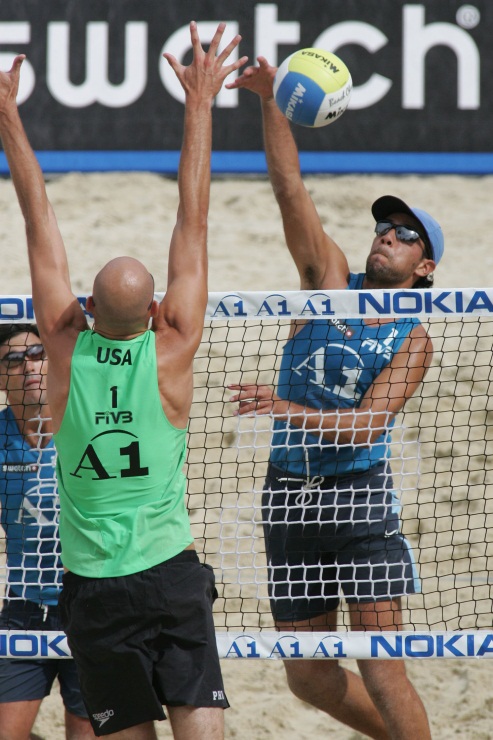 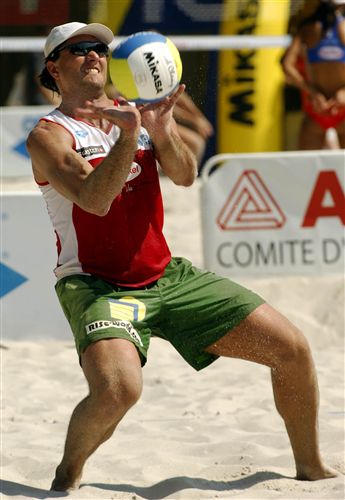 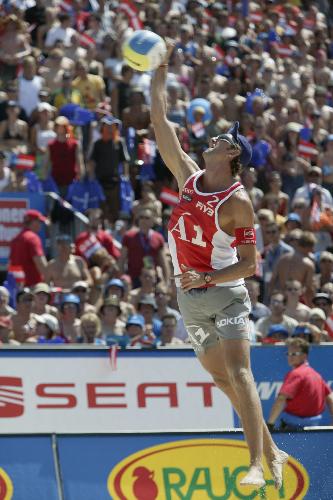 Block
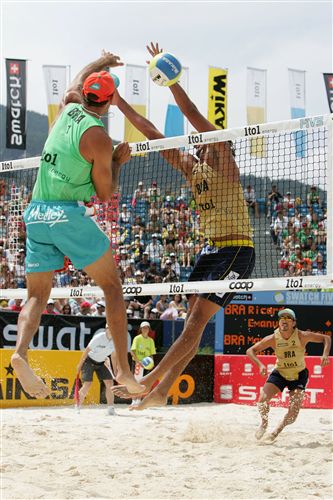 Beachspezifisch:
Veränderte Ausgangsstellung
Varianten:
Shotblock: maximal hoch
Drop: schnelles Zurückziehen
Spreadblock: Arme weit geöffnet
Block
Bereitsschaftsstellung
Bereitschaftsstellung:
hüftbreite Ausgangsstellung auf dem ganzen Fuß 
Knie leicht gebeugt
Ellbogen vor dem Körper (dadurch Abstand zum Netz geregelt)
Hände in Brusthöhe
Finger gespreizt
Ganzkörperspannung
Die Korrektur der Ausgangsstellung erfolgt mit möglichst einem Seitstellschritt und eilt dem Ball voraus (Ballwendepunkt -Entscheidung treffen)
Block
gegen harte Angriffe
Absprung
Danach Arme direkt über die Netzkante schieben
Schulterachse parallel zum Netz
Finger gespreizt, Handgelenke fest fixiert und leicht nach innengerichtet
kein nach außen gerichtetes Entgegenstrecken (Spiegeln) der Arme 
Kopf gerade mit Blick zum Ball
Passiert der Ball den Block  Hüfte vor der Landung aufdrehen  Orientierung zum Zuspiel
Weiche kontrollierte Landung (Ganzkörperspannung lange aufrechterhalten)
Block - Varianten
Block
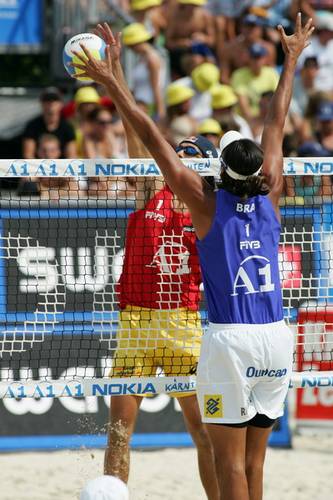 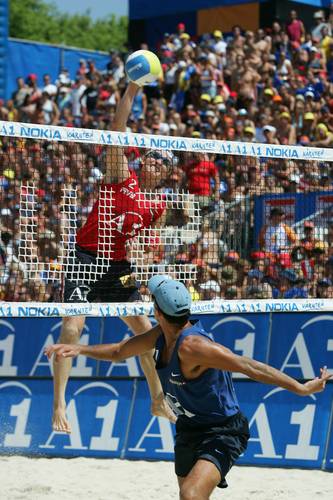 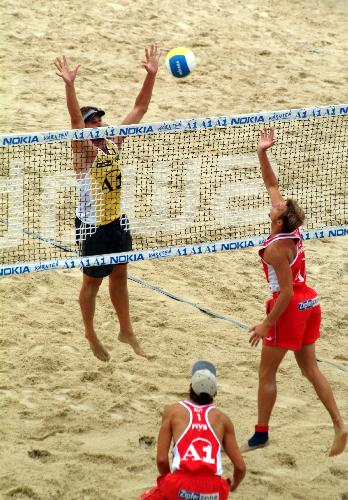 Spreadblock
Drop
Shotblock
Drop
Drop - Ausgangsstellung
Schrittstellung mit vorderem Fußsenkrecht zum Netz und dem hinteren Fußparallel zum Netz
Je näher die Ausgangsposition des Blockspielers an der Antenne ist, desto eher sollte er den Außenfuß vorne haben
das Zurückziehen entlang der Linie erfolgt dann mit dem Rücken zur Außenlinie
Drop
Block: Drop - Schrittfolge
Bewegungsablauf 2 Schritt-Variante (Männer und große Frauen)
–1. Schritt: Der hintere Fußwird mit einem Schritt in Laufrichtung gedreht, wobei sich der Oberkörper entsprechend mitdreht, während der Blick nicht vom Ball abgewendet wird
–2. Schritt: Überkreuzschritt des zunächst netznahen Fußes, wobei die Schulterachse in Laufrichtung zeigt und der Blick weiter den Ball fixiert
–Absprung: Mit dem Aufsetzen nach dem Überkreuzen erfolgt ein Sprung nach hinten in die Abwehrposition
Mannschaftstaktik
Handzeichen
Individualtaktik
Taktik im K2
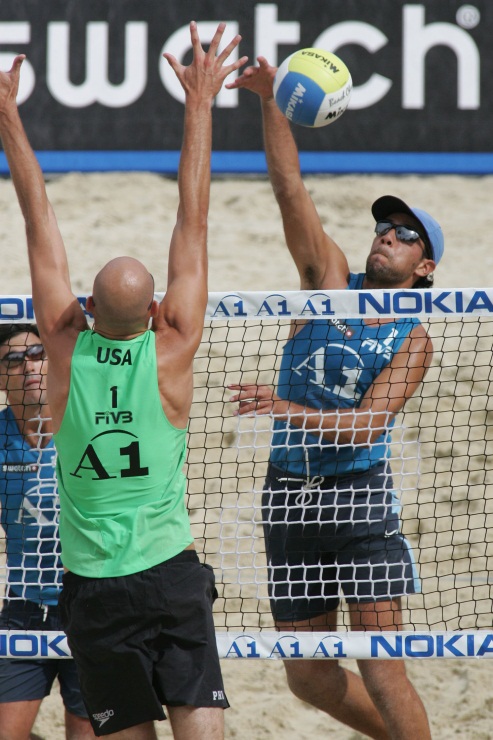 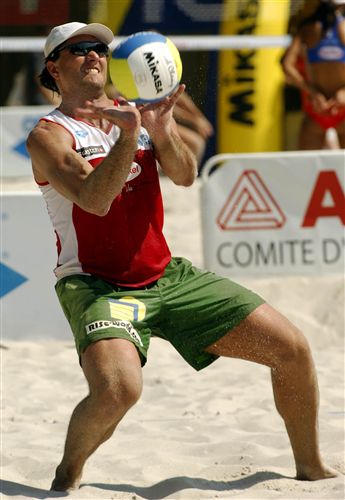 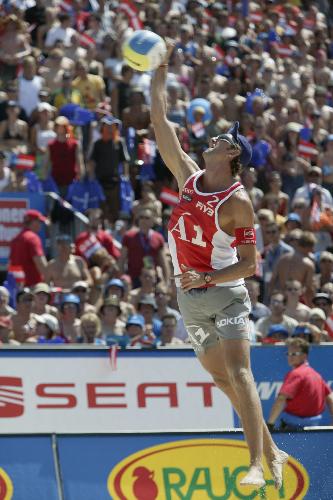 Komplex 2 – K2
Phasen im Spiel:
Annahme – Zuspiel – Angriff: Sideout, K1
Service – Block – Abwehr – Gegenangriff: Breakball, Punktball, K2

Unterscheidung weiterer Phasen möglich
Basics
K2: Verteidigung
Spiel ohne Block:
Gegner im Angriff nicht überzeugend
Keine ausreichende Höhe für den Block

 Trotzdem einen Spieler netznah starten lassen
Basics
K2: Verteidigung
Spiel mit Block:
Angriff des Gegners erfordert einen Block
Eigene Fähigkeiten berücksichtigen
Spezialisierung sinnvoll?
K2: Verteidigung
Ausgangsstellung:
Blockspieler 1m vom Netz entfernt, Feldmitte
Abwehrspieler 6m vom Netz entfernt, Feldmitte (ZP)
K2: Block/Abwehr
Block Linie:
1 Finger
Verteidiger diagonal
nicht zu früh laufen!
Wait, fake, ...
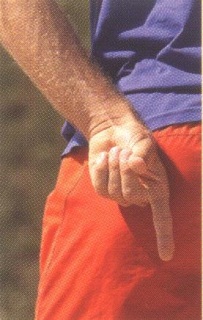 Linie Block
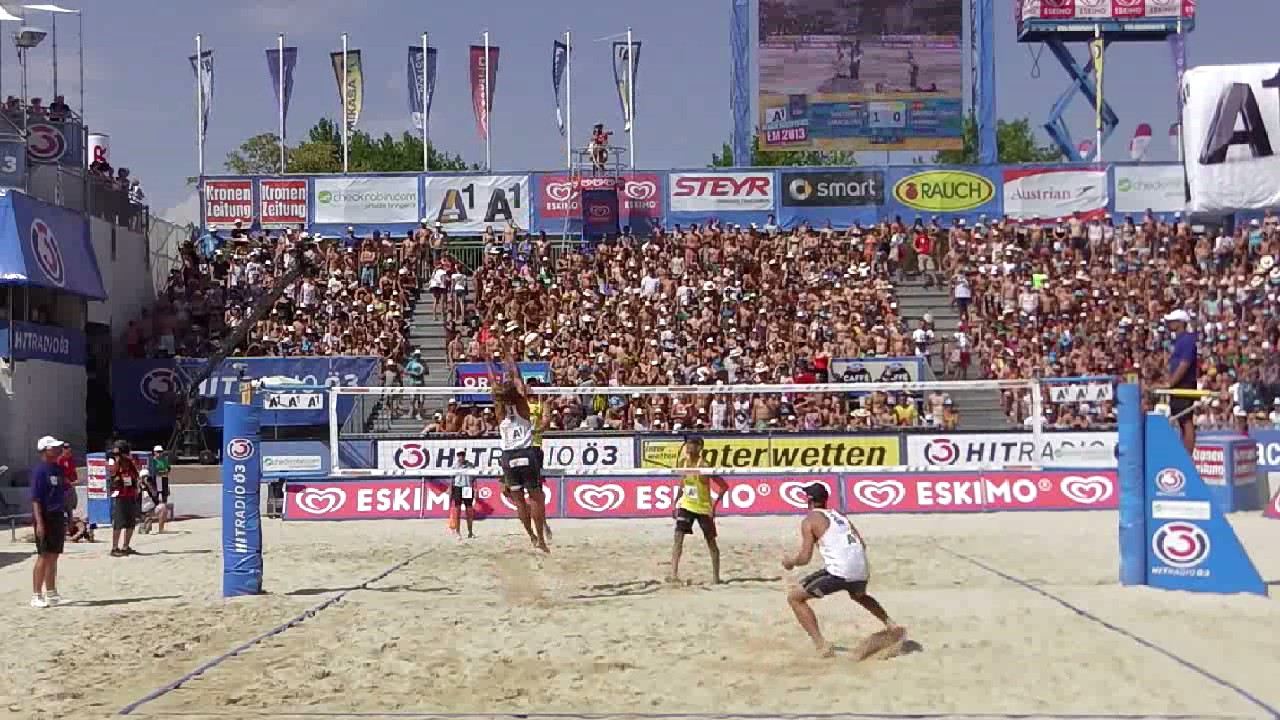 Linie Block
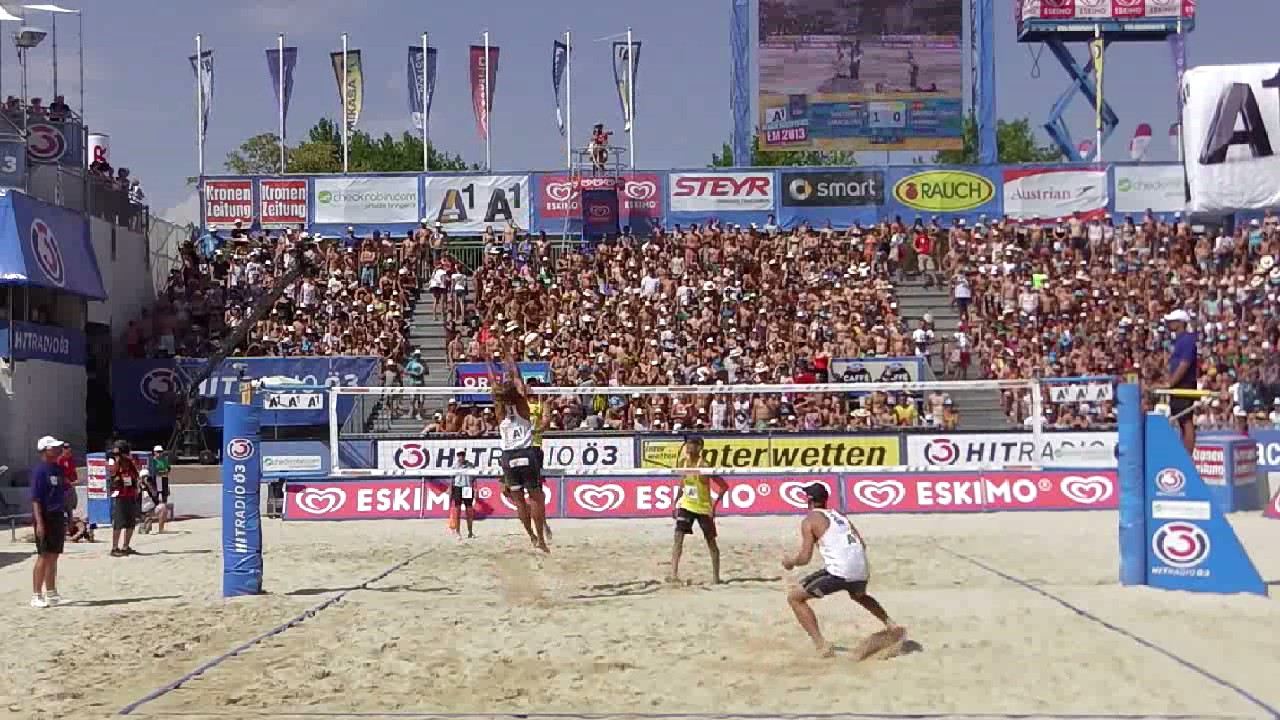 Linie Block
Verteidigung - Basics
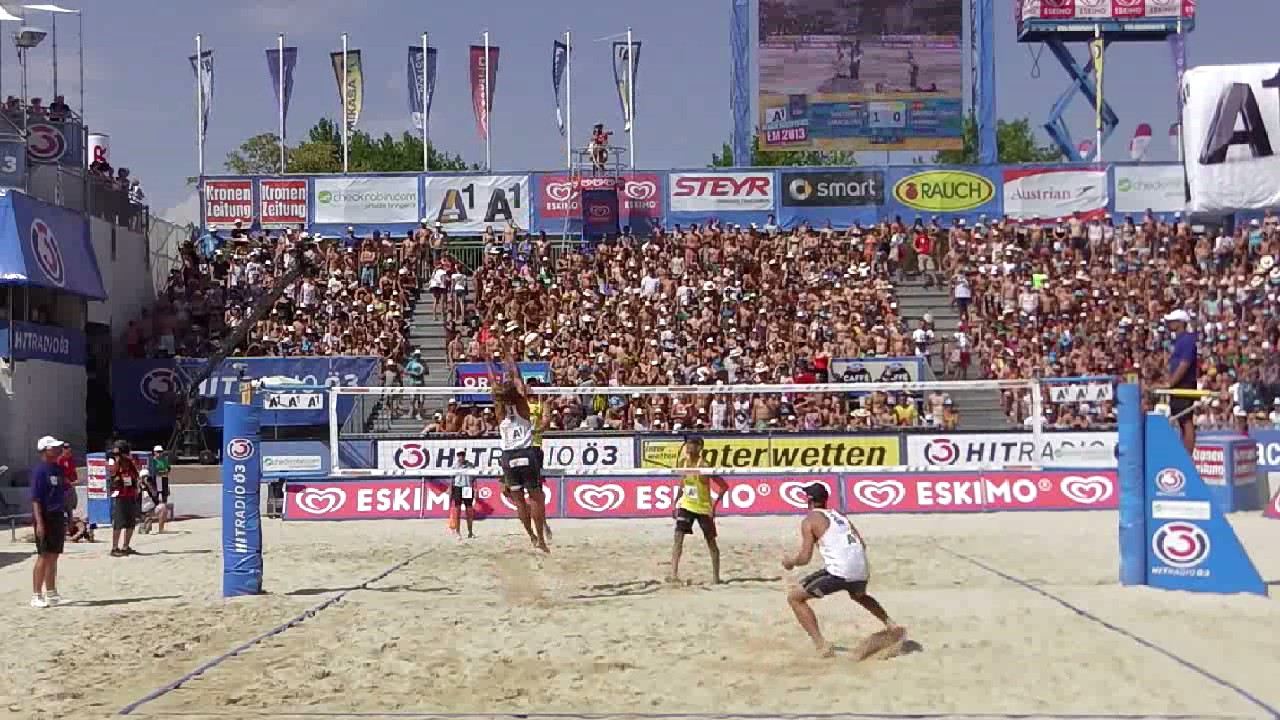 Diagonal Block
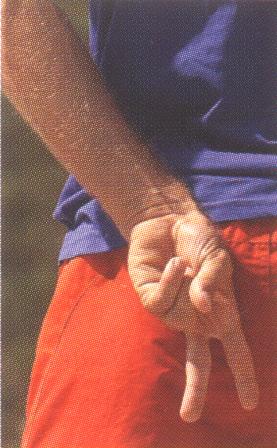 Block Diagonal:
2 Finger
Verteidiger Linie
nicht zu früh laufen!
Wait, fake, ...
Diagonal Block
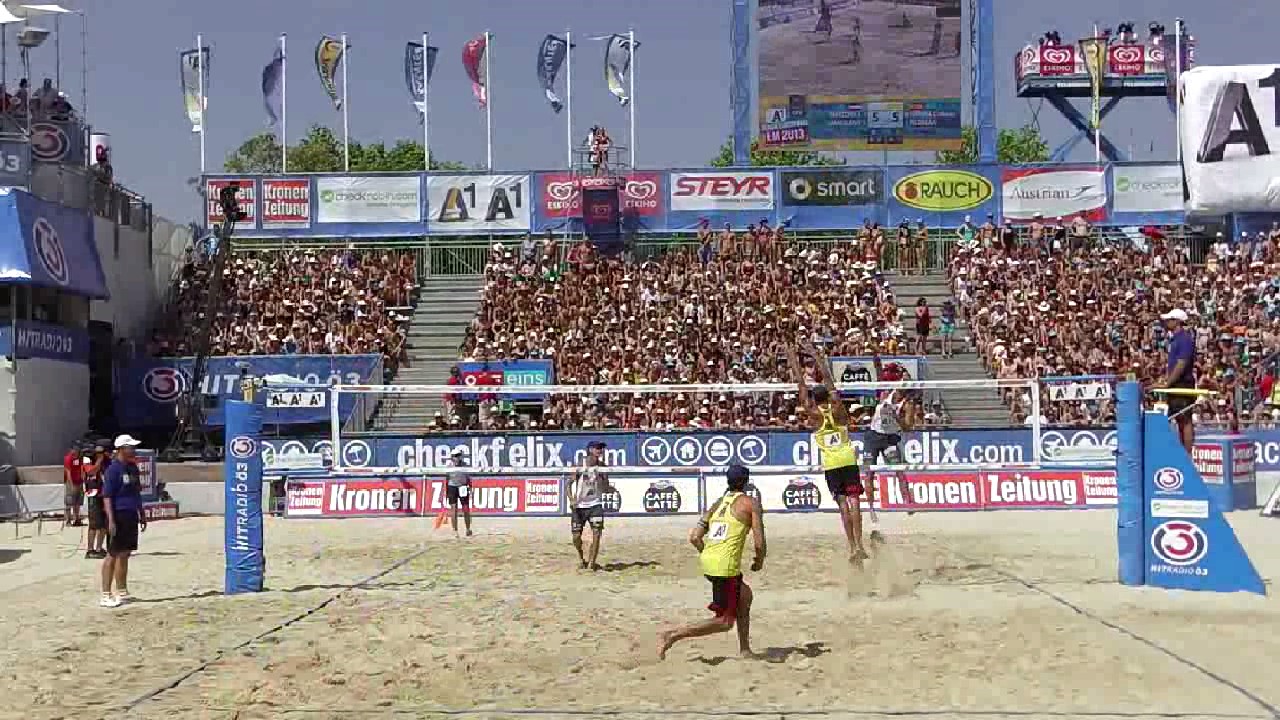 K2: Handzeichen
Linke Hand signalisiert für den linken Angreifer
Rechte Hand signalisiert für den rechten Angreifer
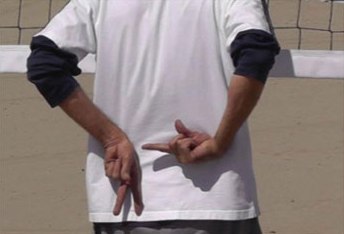 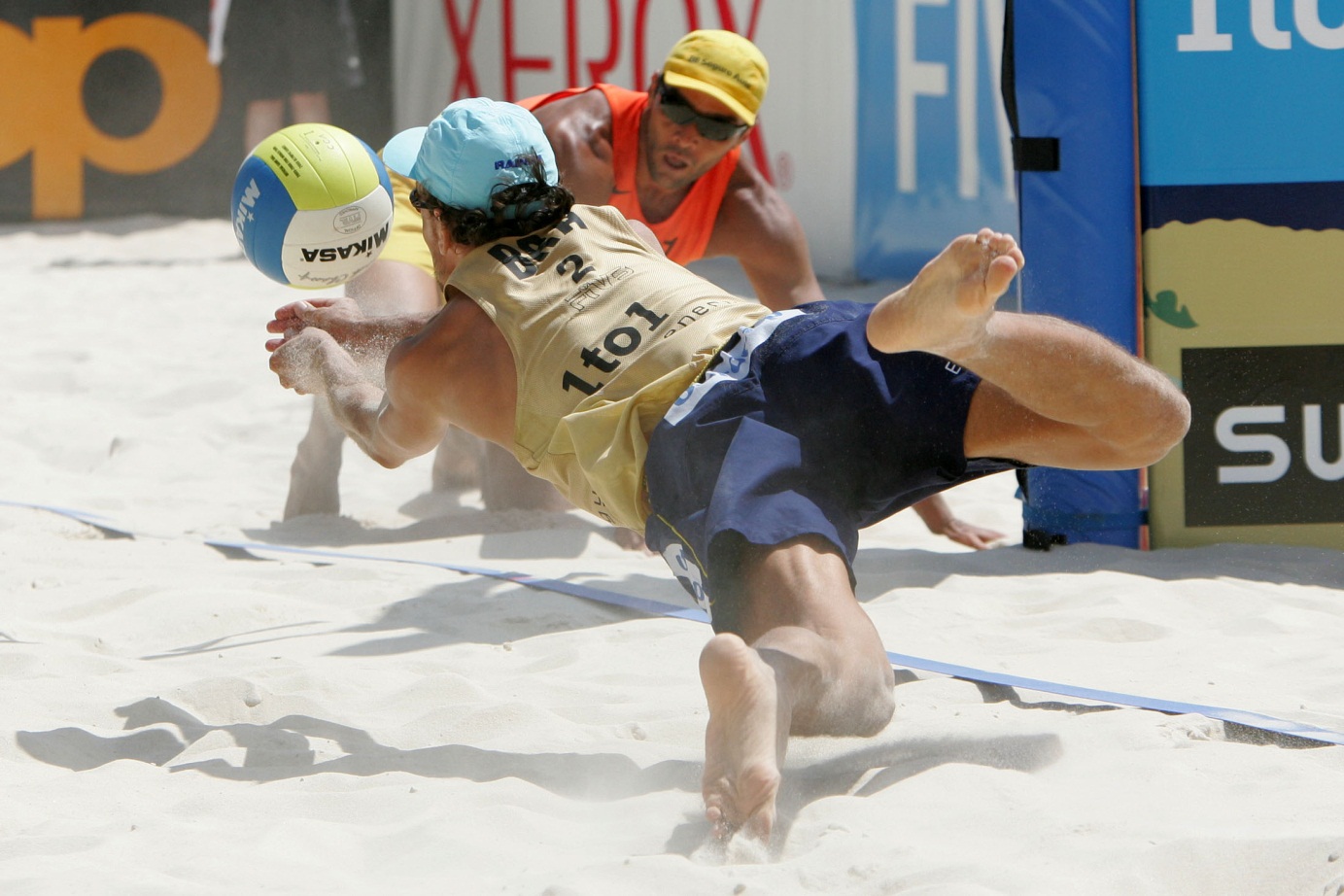 Kämpfen, kämpfen, kämpfen… um jeden Ball